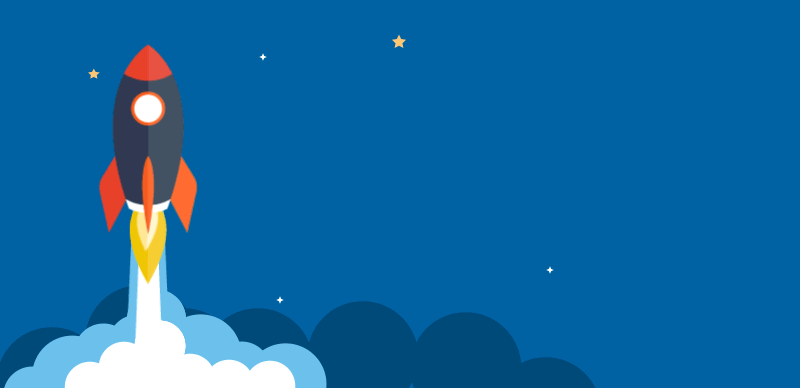 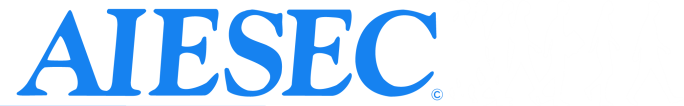 Hi!
MARCOM iGV
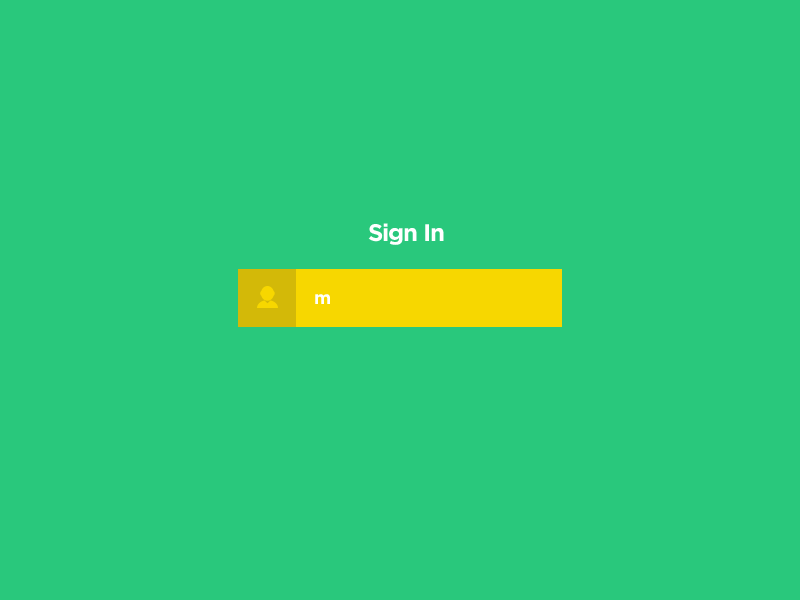 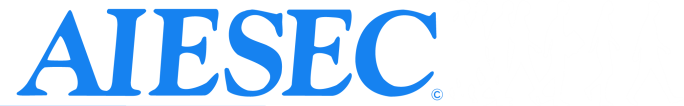 Training

 Day 2
Agenda
Practice building content for email and posts on facebook.
Mailchimp.
Posts on facebook.
Communicate via online channel.
Basic design (canva, powerpoint, photoshop, illustrator).
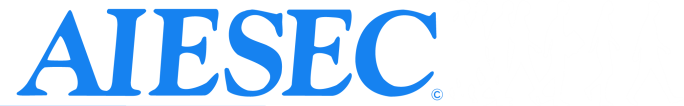 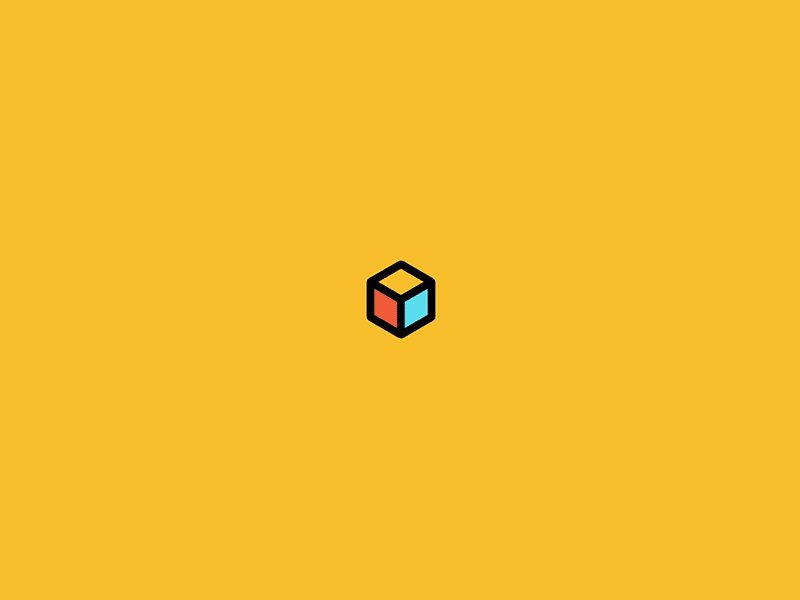 Setting expectation
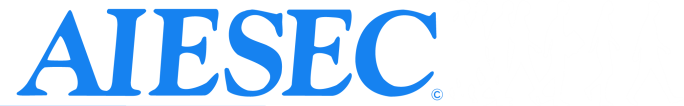 [Speaker Notes: 5 mins]
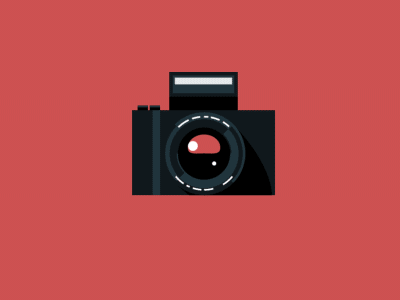 Review Content
INBOUND
OUTBOUND
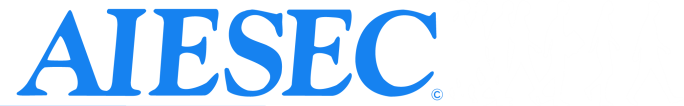 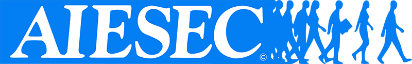 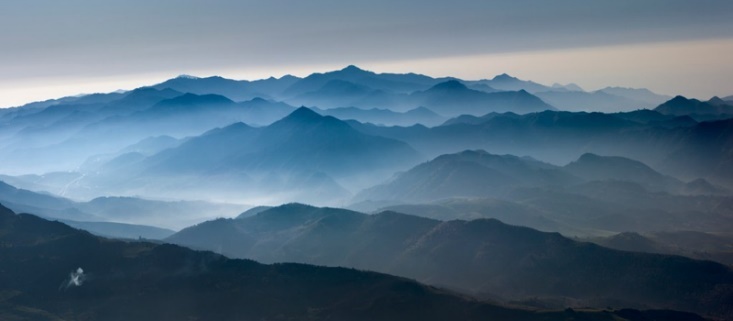 Mail Content >
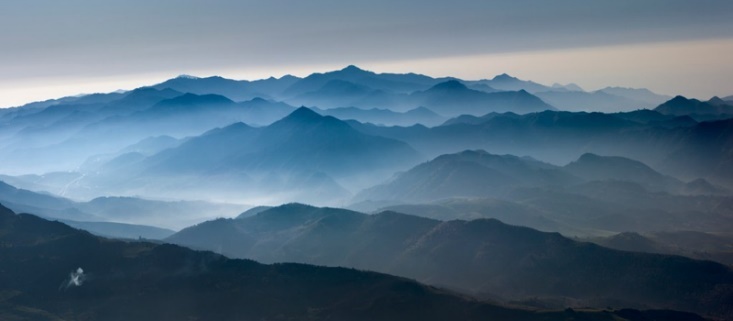 < Posts Content
Opening
1 sentence 
(~10 words)
GIF
1-2 sentences 
(~20 words)
Body
1 -2 paragraphs (200 -250 words)
Outsource from internet (blog) or pinterest
Separate into 4-5 sentences
Deliver by pictures
Outsource from internet (blog) or pinterest
Quote
1 sentence
Motivate/ make customers curious.
1 sentence
Motivate/ make customers curious.
1 sentence
Customer click link to apply/ more information
(button, GIF)
1 sentence
Customer click link to apply/ more information
(link)
Call actions
Contact
Hotline
Email
Fanpage
Hotline
Email
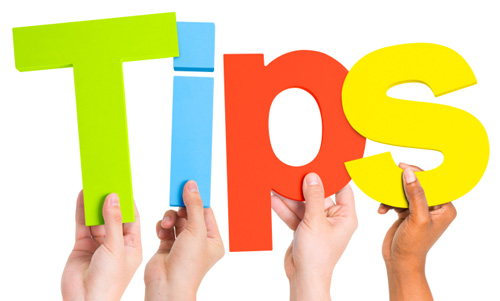 #Words to Avoid
Free
Visit our website
Opportunity
50% Off
Subscribe
Bonus
Discount
Save up to
[Speaker Notes: Thay vào đó, wording kiếm những từ lạ, đọc vô gây sự tò mò, dùng từ đao to búa lớn nhiều vô, dùng những tính từ mạnh]
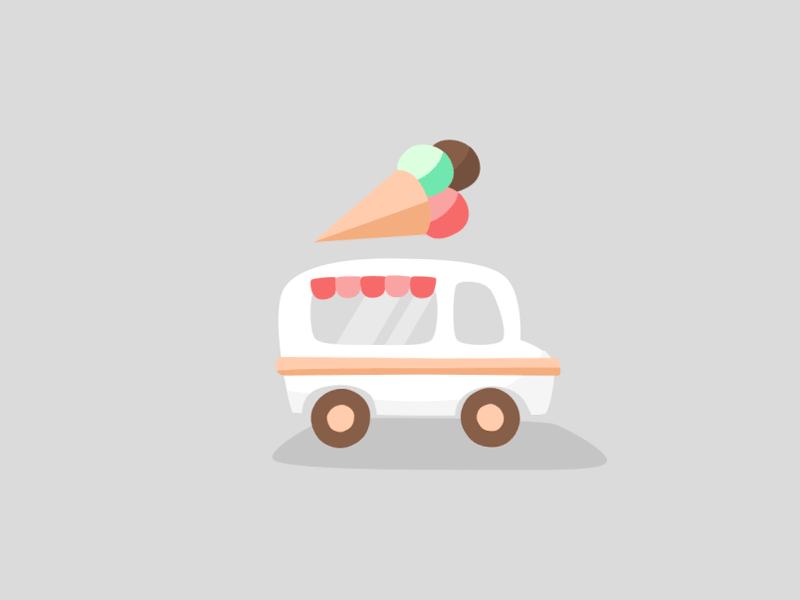 Practice
Inbound
Recruit local supporter
Keys:
Touchpoint with @
Target: 2nd year students.
Inbound
about Unlock Project.
Keys:
Project of skills.
Theme: introvert.
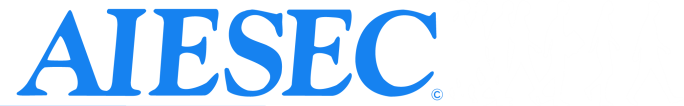 [Speaker Notes: 20 mins]
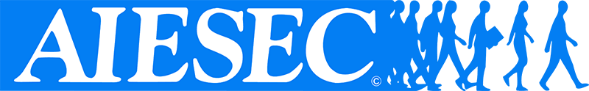 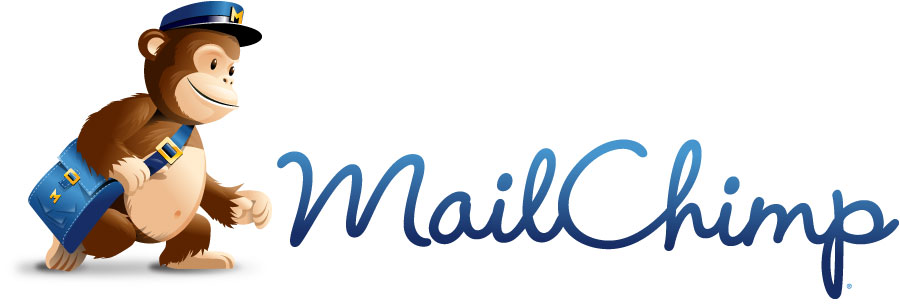 [Speaker Notes: Why we should use mailchimp
Create new account (copy password)
List send
Campaign
Template 
 Check link]
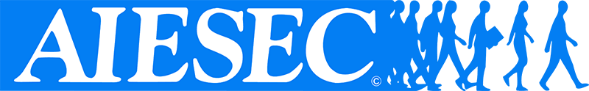 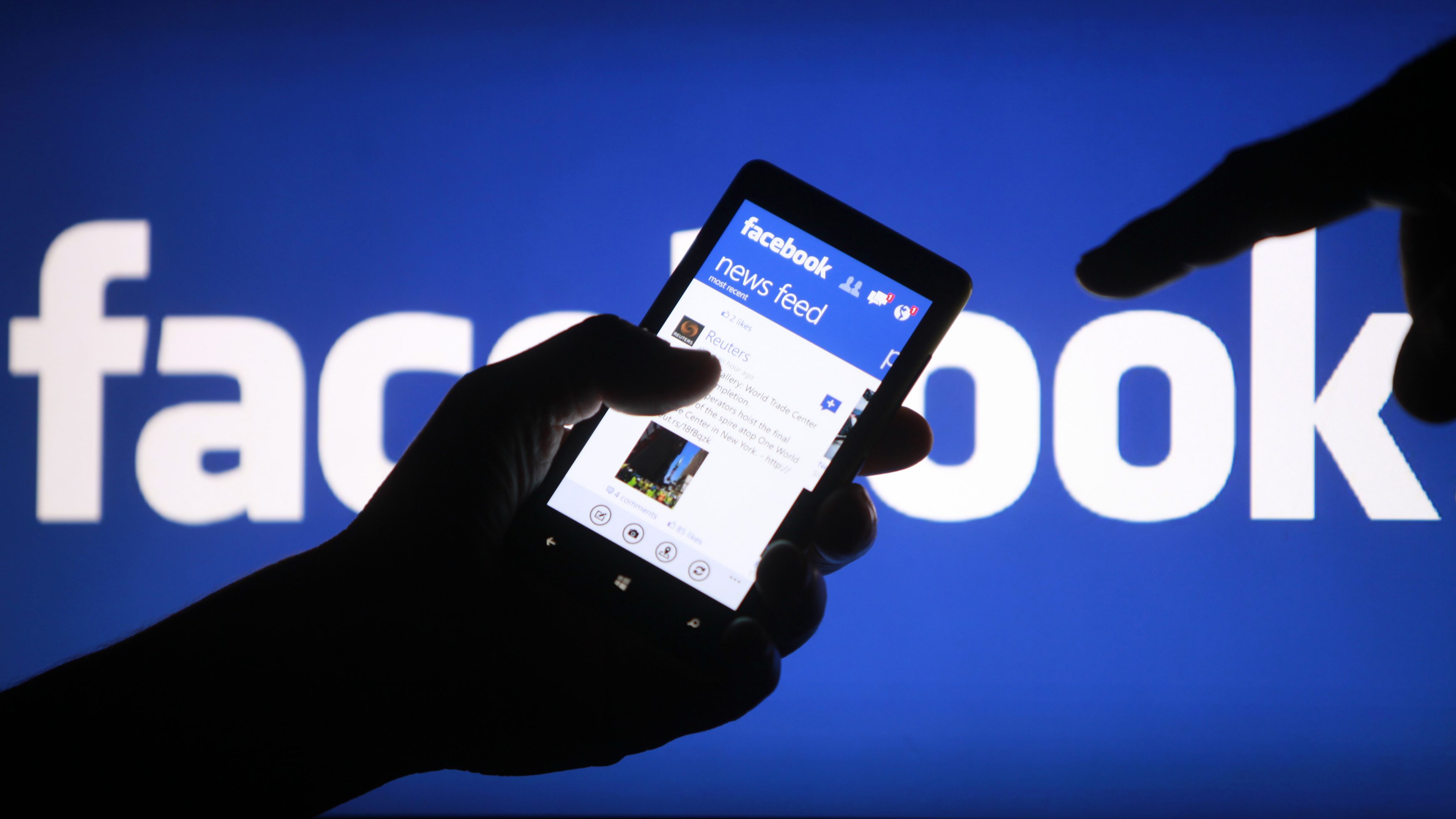 [Speaker Notes: GIF
Reach ??? Post???
1 post xuất hiện trên page…]
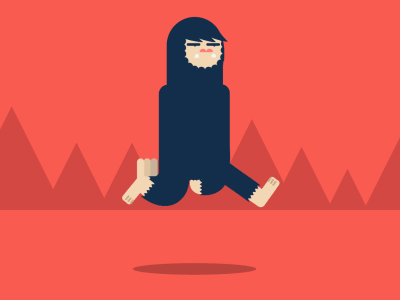 Communication
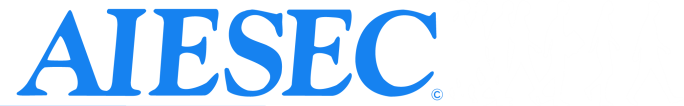 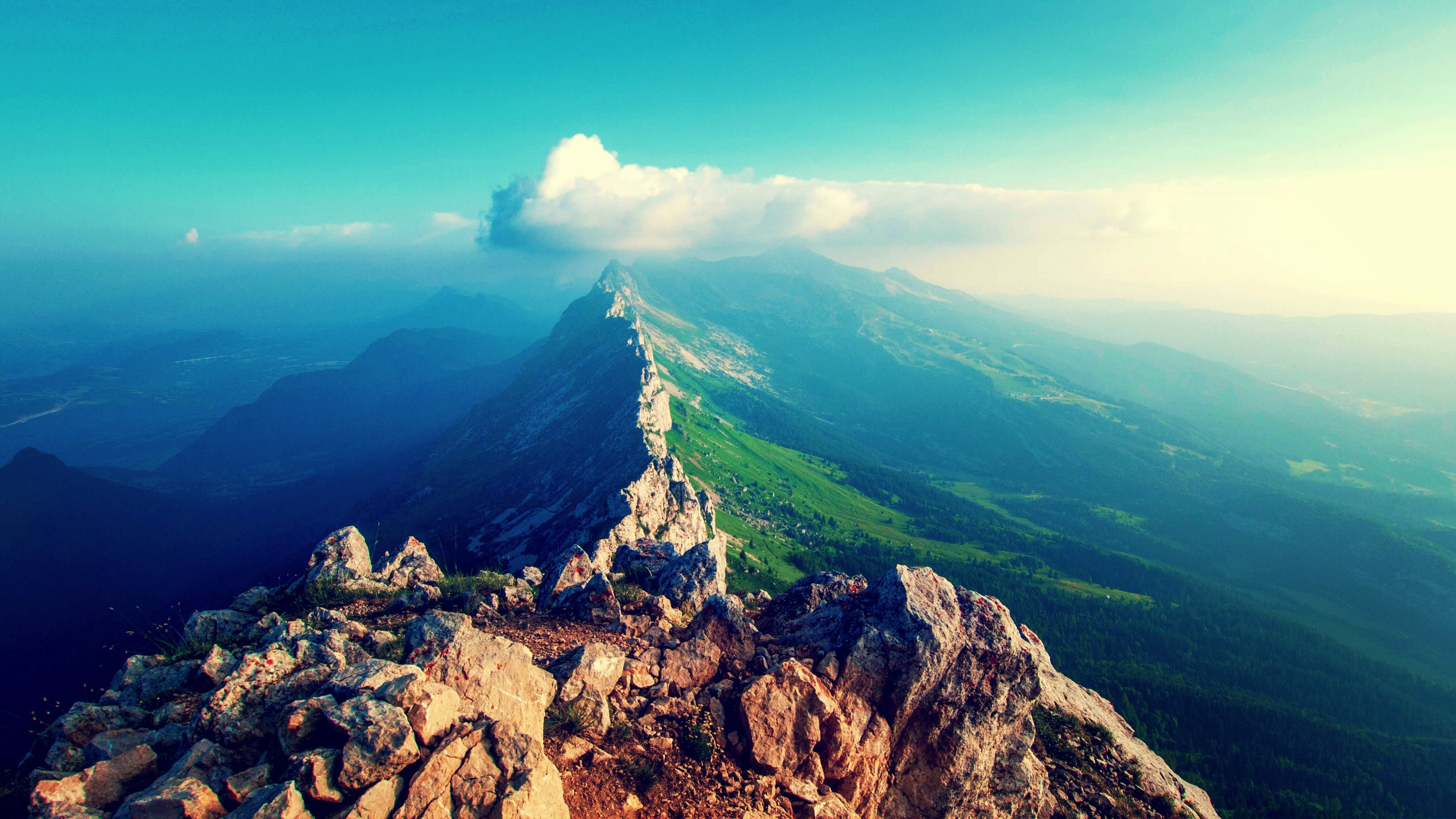 AIESEC mail >
“
AIESEC.NET email with OE signature.
Send to the whole LC  must be approved by your VP & Marcom Manager. 
		Rejection/Approval/Enhancement: 72 hours		Rush: 24 hours (with phone call/text message to Marcom Manager)
Send to MC & other LCs  must be approved by OEP/OEVP
		In rush & cannot contact OEP/OEVP & it affects members’ benefit 
		 no need to seek for OEP/OEVP
”
[Speaker Notes: 1. Copy signature of VP.]
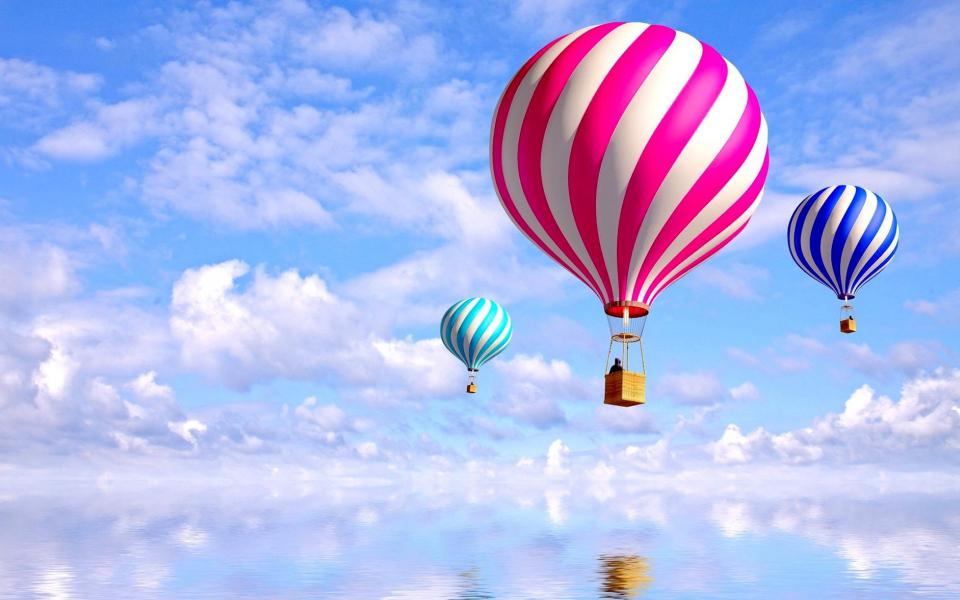 Email title >
From EB : [OEP/OEVP Function] issue
From LC members:  [Function][Sender’s  position (if any)] Issue
	Ex: [MARCOM][MARCOM Coordinator] Training Communication Guideline and Visual Brand Toolkit
From OC: [OC name][Sub function (if needed)] Issue
	Ex: [OC Award Night] Confirmation Letter
Urgent or important email: [URGENT / IMPORTANT][Sender’s position/ Function] Issue
[Speaker Notes: 1. Copy signature of VP.]
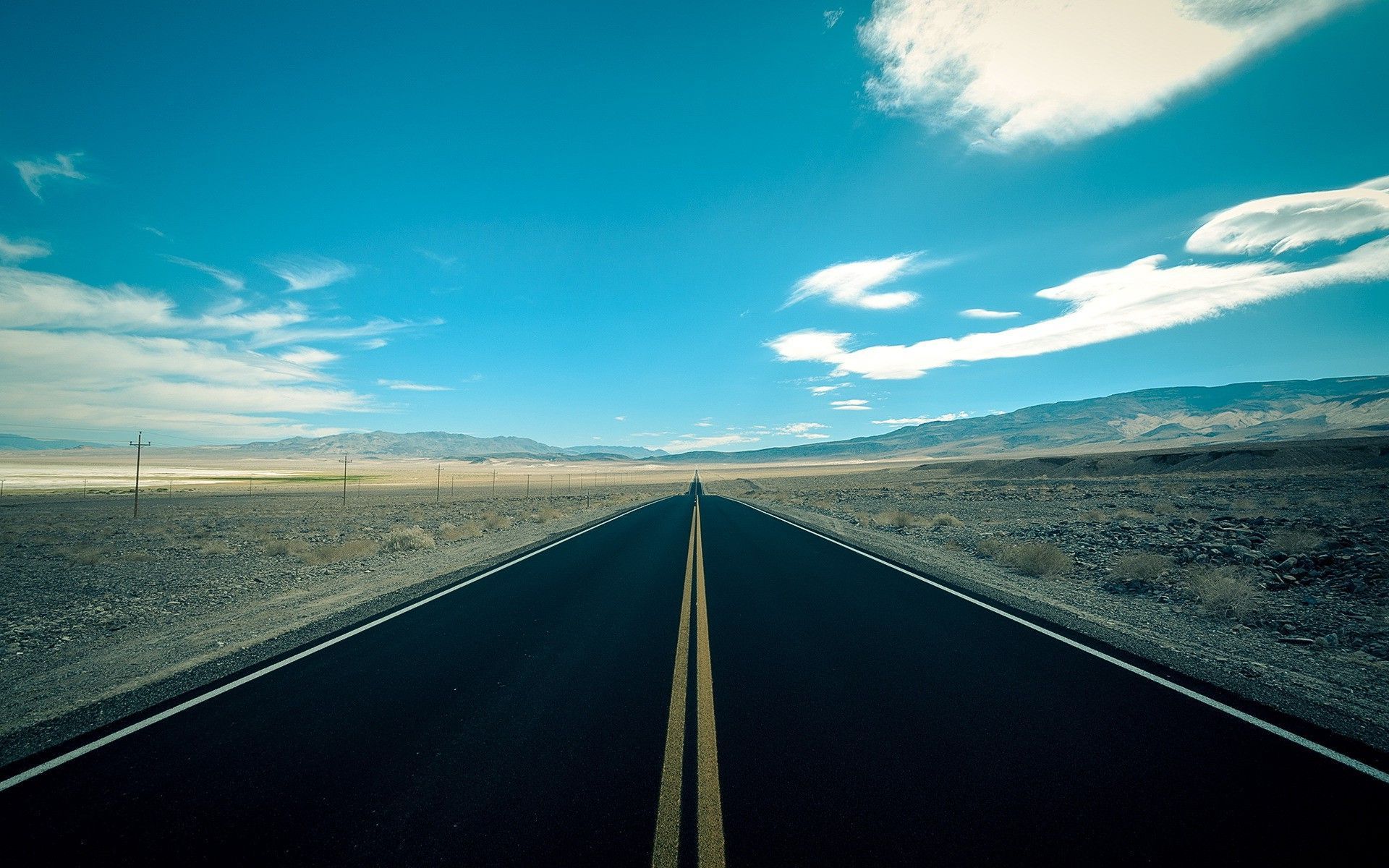 Email Penalty >
Members who fail to follow these guidelines shall be:
•  1st time: individually warned, via email
•  2nd time: whole-OE warned, via email
•  3rd time: whole-OE warned, via email and put into alert member
Example >
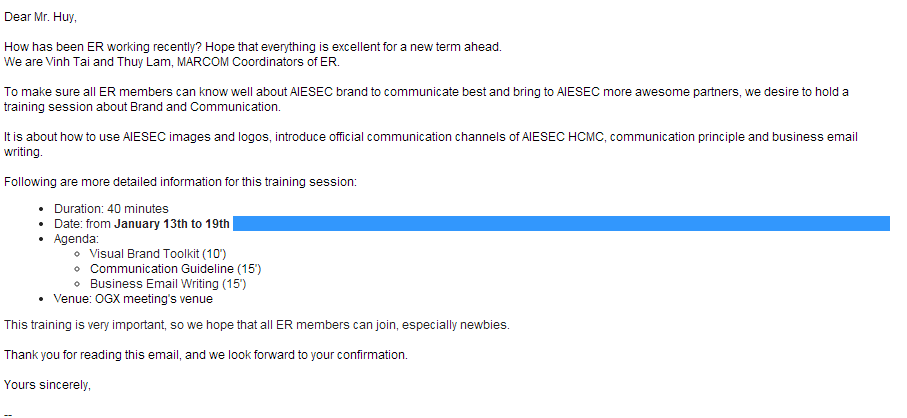 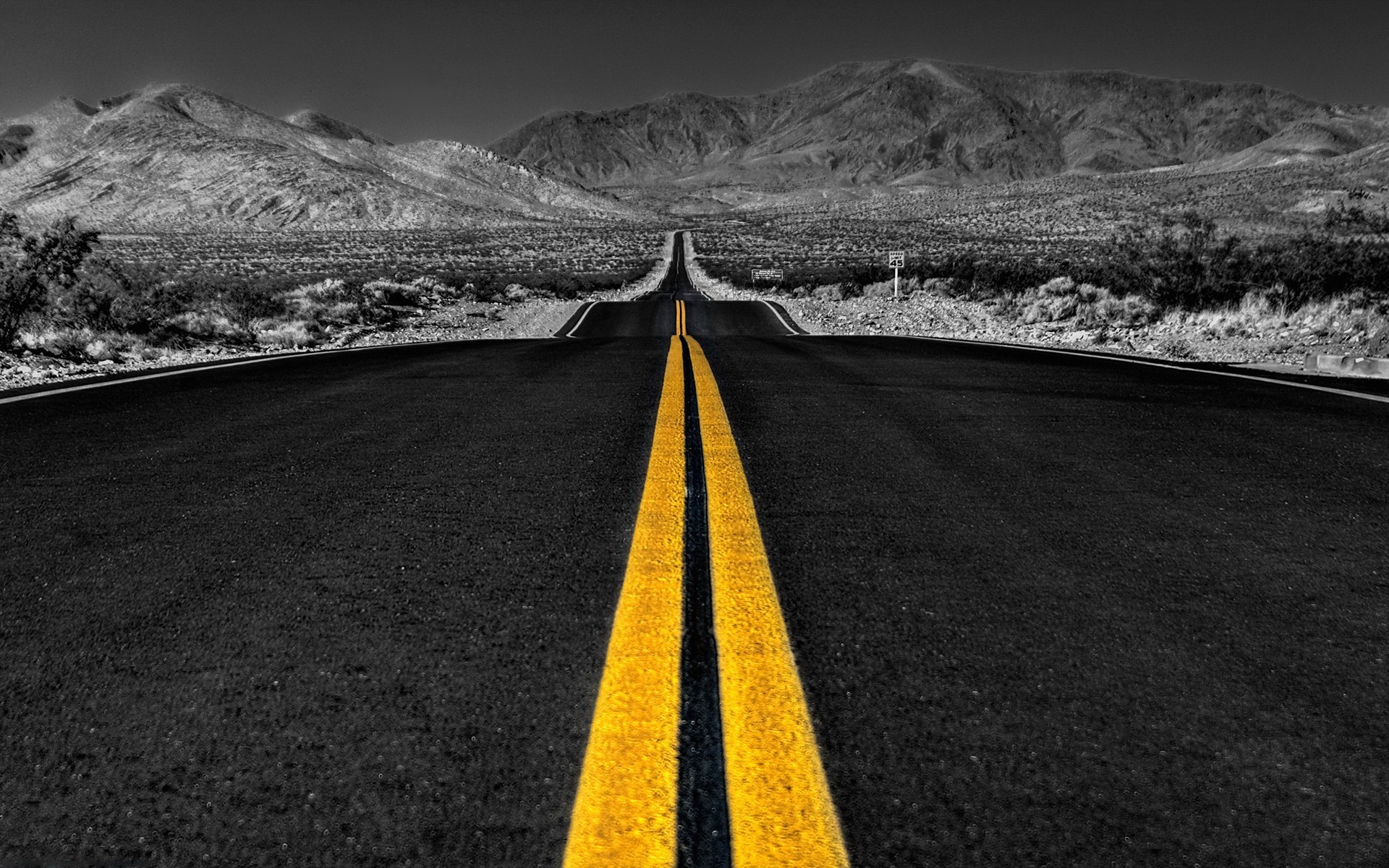 Facebook
Basic Design
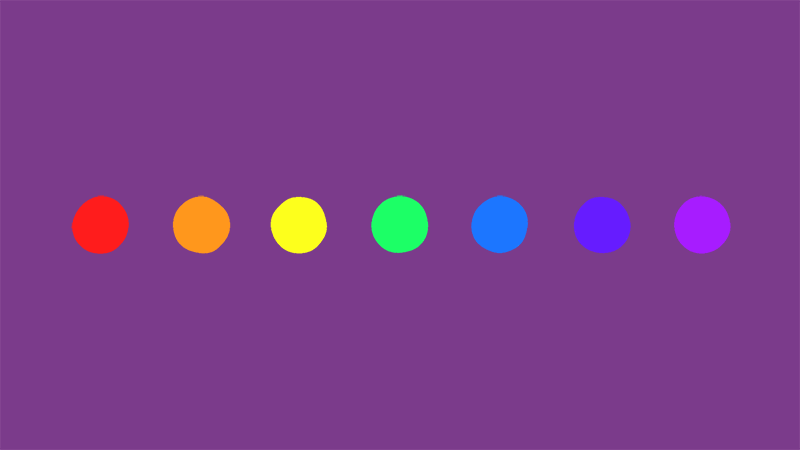